Внимательно рассмотреть картинки, запомнить их, назвать что изображено.
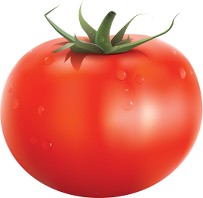 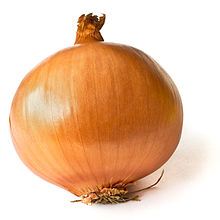 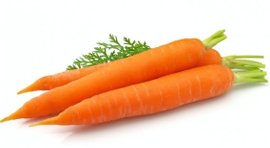 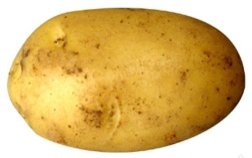 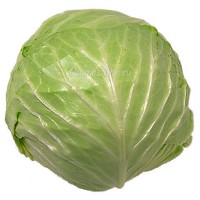 Чего не хватает? Назовите картинку и опишите что было на ней изображено.
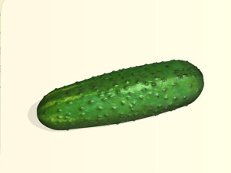 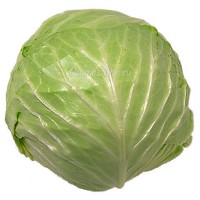 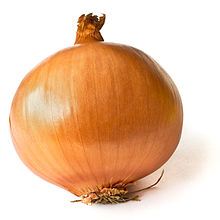 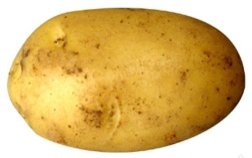 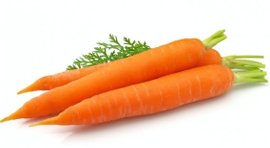 Внимательно рассмотреть картинки, запомнить их, назвать что изображено.
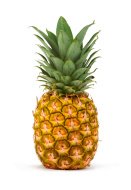 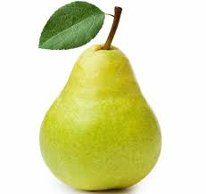 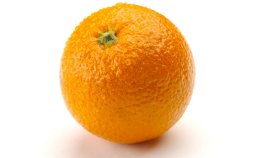 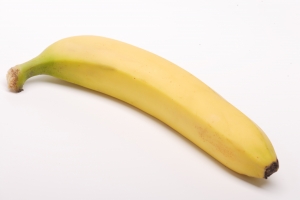 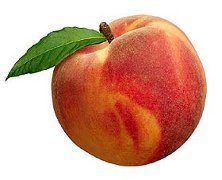 Чего не хватает? Назовите картинку и опишите что было на ней изображено.
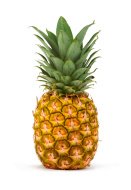 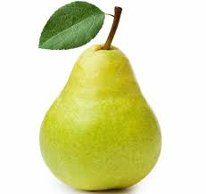 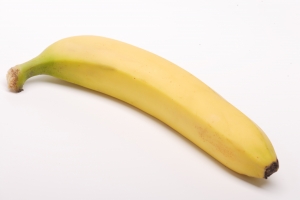 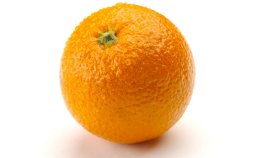 Внимательно рассмотреть картинки, запомнить их, назвать что изображено.
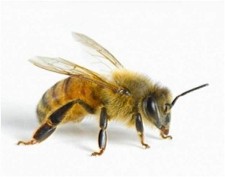 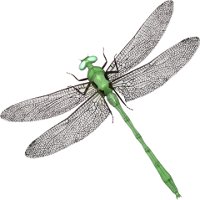 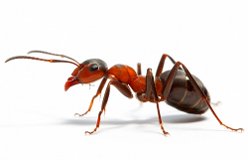 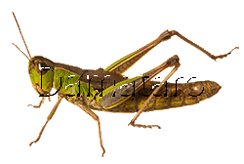 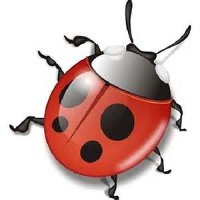 Чего не хватает? Назовите картинку и опишите что было на ней изображено.
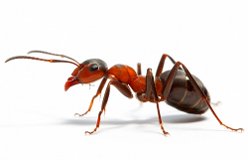 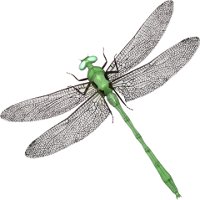 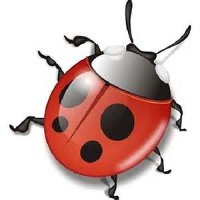 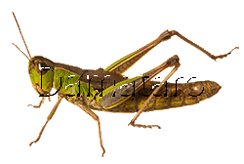